ПРОИЗВОДСТВО ЗАМОРОЖЕННЫХ ПОЛУФАБРИКАТОВ
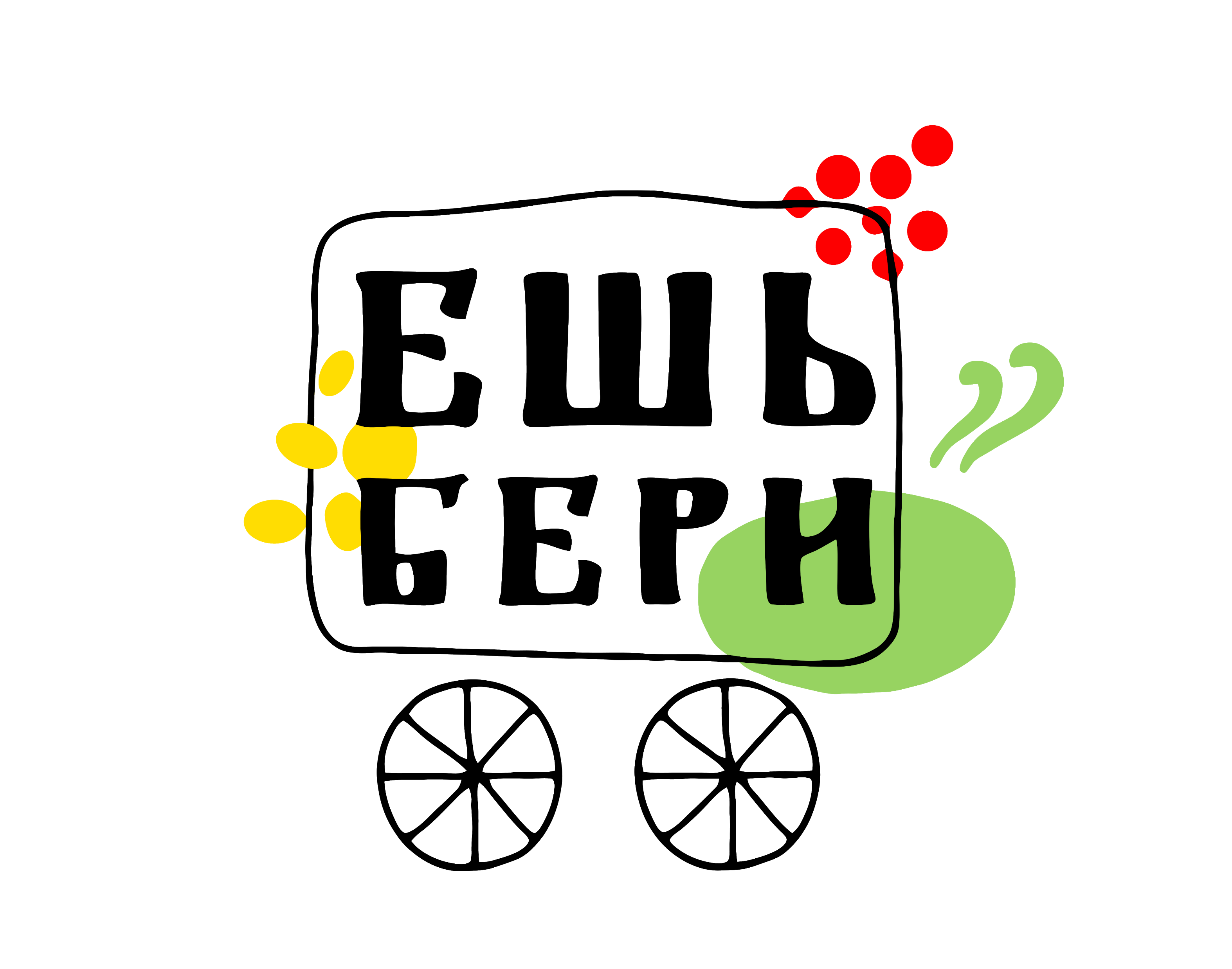 www.eshberi.ru
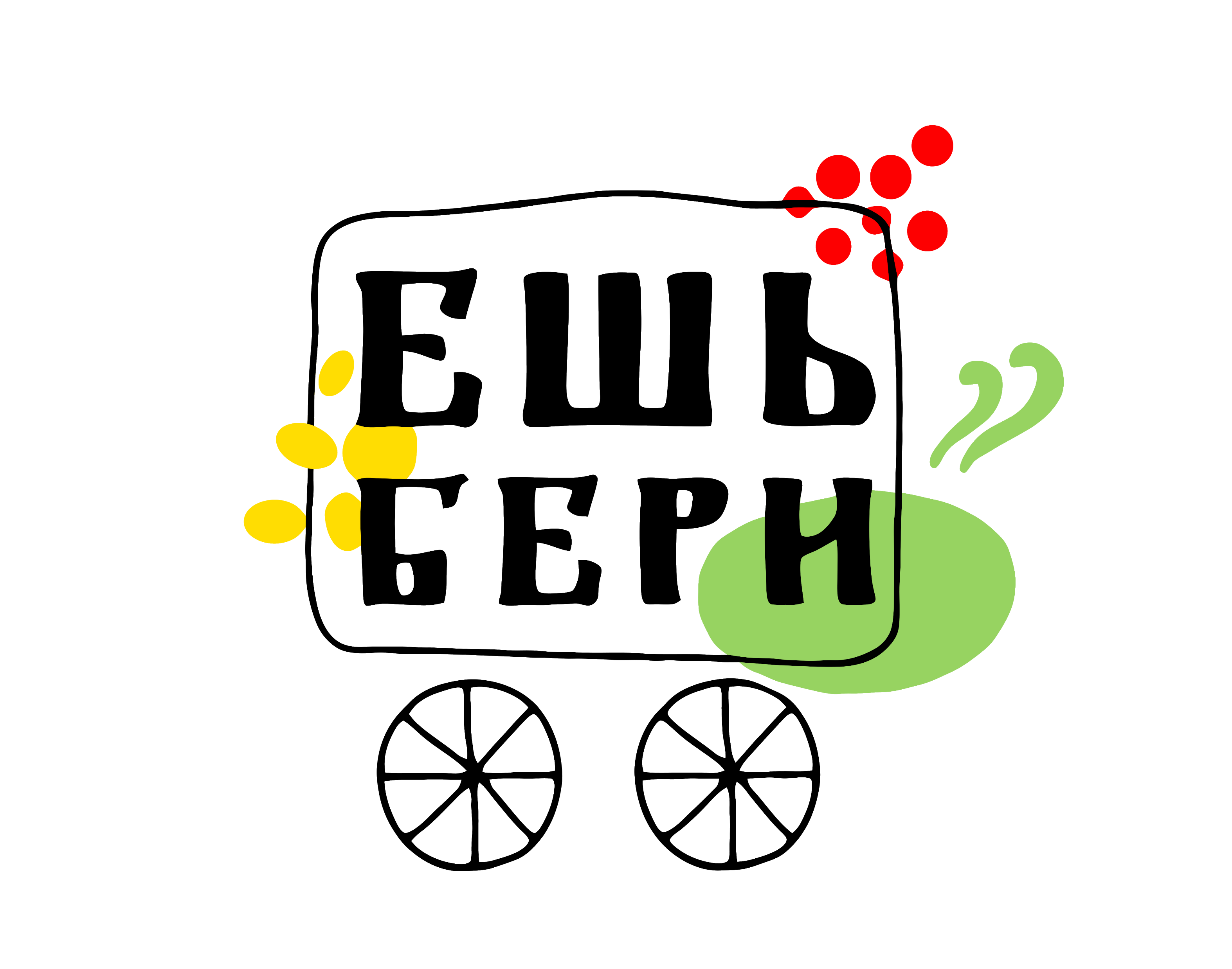 Уникальность продукции заключается в том, что наши ㅤㅤㅤㅤㅤㅤ   пельмени полностью соответствуют представлению потребителя ㅤㅤㅤㅤㅤㅤㅤㅤㅤ о традиционных домашних пельменях, вкус которых мы знаем и ㅤㅤㅤㅤㅤ    помним из детства. При заморозке готовой продукции используется ㅤㅤㅤ    система мгновенной «шоковой» заморозки. Благодаря данному ㅤㅤㅤㅤㅤ      методу сохраняется до 97% всех полезных свойств продукта.      	Мы готовы принимать активное участие в продвижении нашей продукции, для этого бесплатно предоставляем пробники продукции ООО «ЕшьБери».     	Приняв наше предложение, Вы сможете поднять качество реализуемых продуктов в Ваших магазинах на более высокий уровень. Благодаря гибкой политике нашей компании, индивидуальному подходу к каждому клиенту и бесплатной доставке Вы сможете выиграть в цене и увеличить свою прибыль.
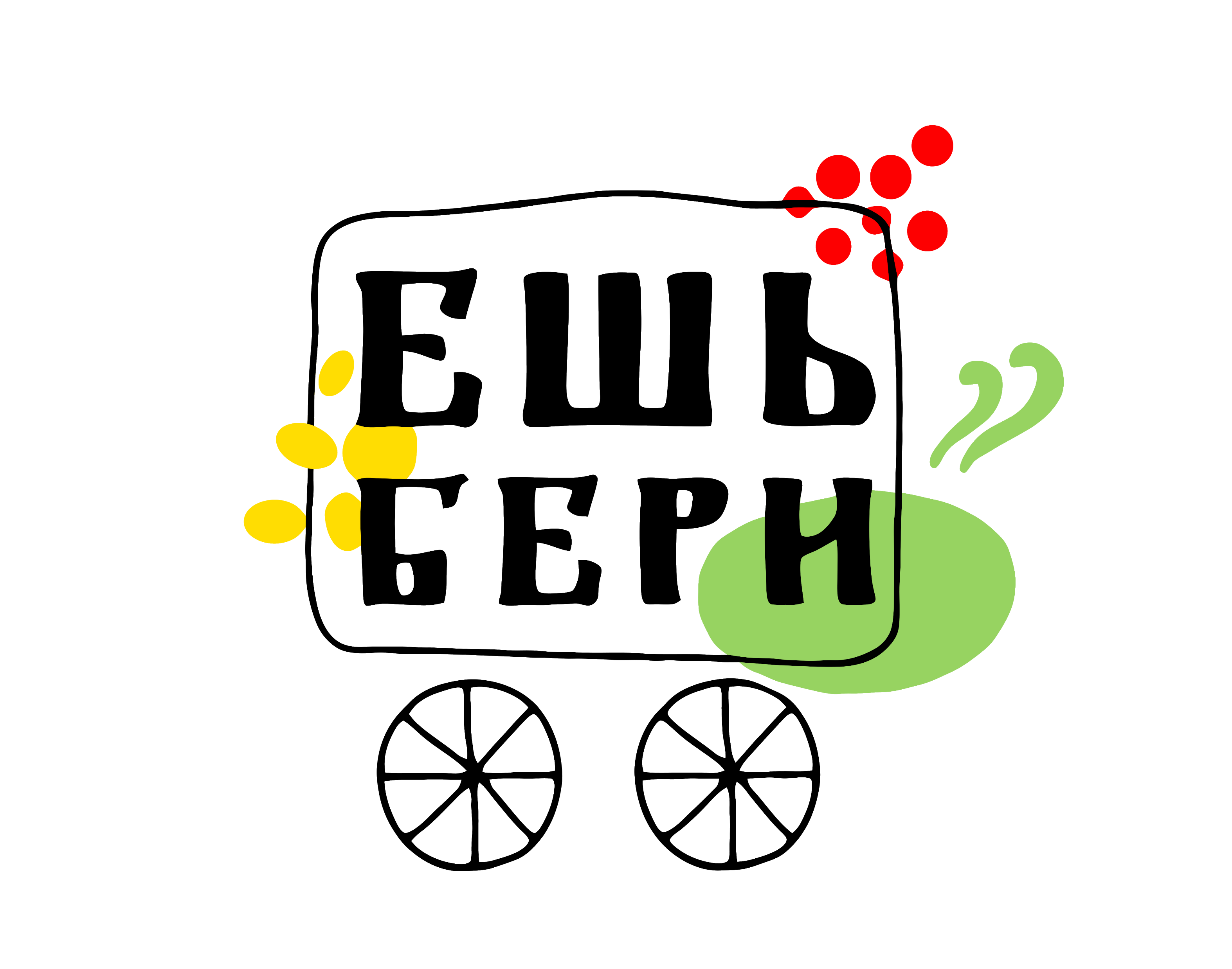 ПРИЕМУЩЕСТВО НАШЕГО ПРОДУКТА:
1.Качество и вкус.
- Попробовав наш продукт, клиенты не остаются равнодушными и приобретают нашу продукцию.
2. Оригинальная упаковка.
   - Упаковка нашей продукции подчеркивает натуральность и качество продукции, имея уникальную упаковку                     ㅤ «Дой-Пак» с удобным «Zip Lock» замком.
3. Лучшее мясо и ингредиенты.
      - При производстве пельменей используем охлажденное мясо от фермерских хозяйств российских    ㅤㅤпроизводителей.
4. Безупречный состав.
         - Наши пельмени приготовлены из натуральных ингредиентов без использования искусственных добавок и    ㅤㅤㅤконсервантов. При прочтении состава даже у самого требовательного покупателя не возникает вопросов.
5. Многоступенчатый контроль и безопасность производства.
            - Гарантируем стабильное качество от поставки к поставке. Продукция соответствуем всем требованиям, ㅤㅤㅤㅤнормам и стандартам РФ, таможенного союза и EAC.
6.Конкурентоспособная цена.
               - Стоимость нашей продукции доступна для широкого круга потребителей, при этом качество реализуемой ㅤㅤㅤㅤㅤпродукции – высокое для данного сегмента.
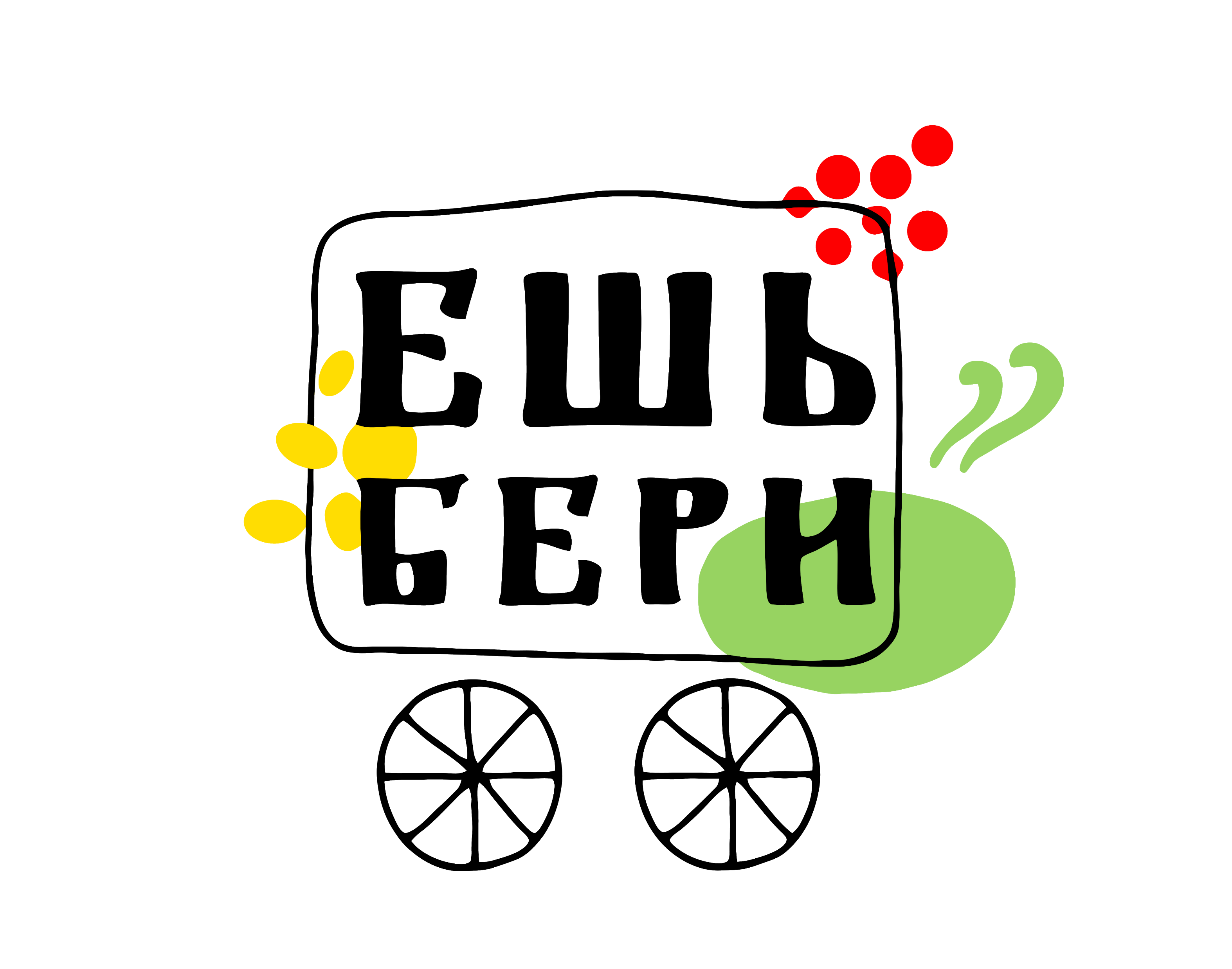 ВИД УПАКОВКИ:
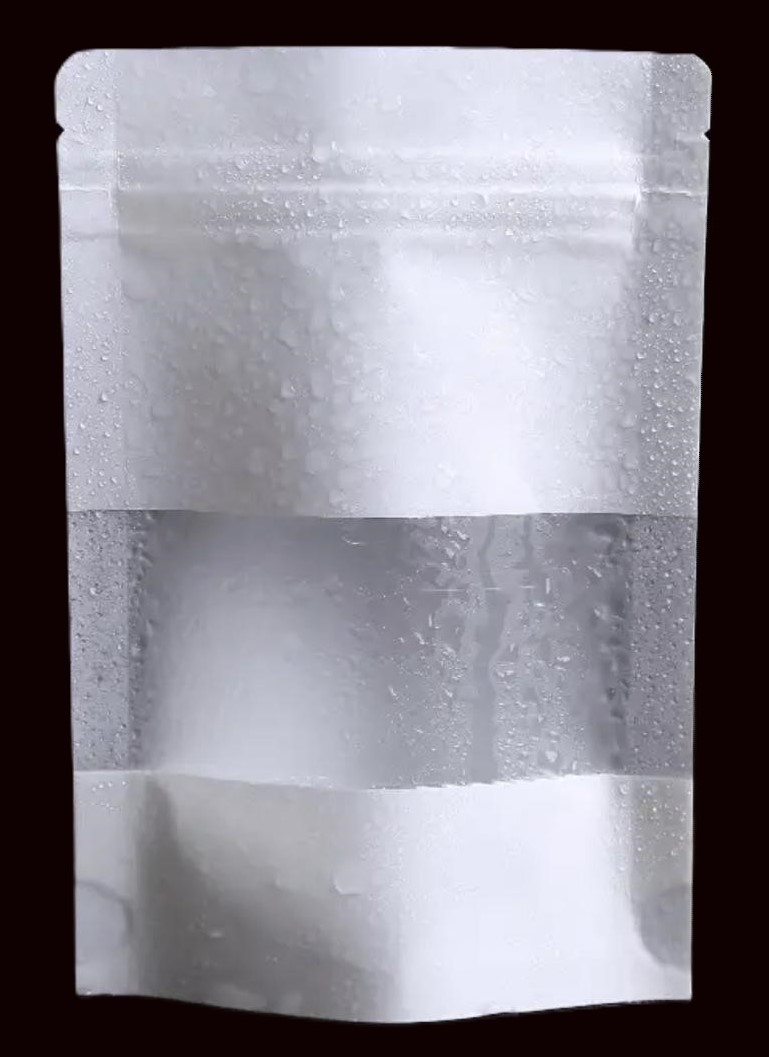 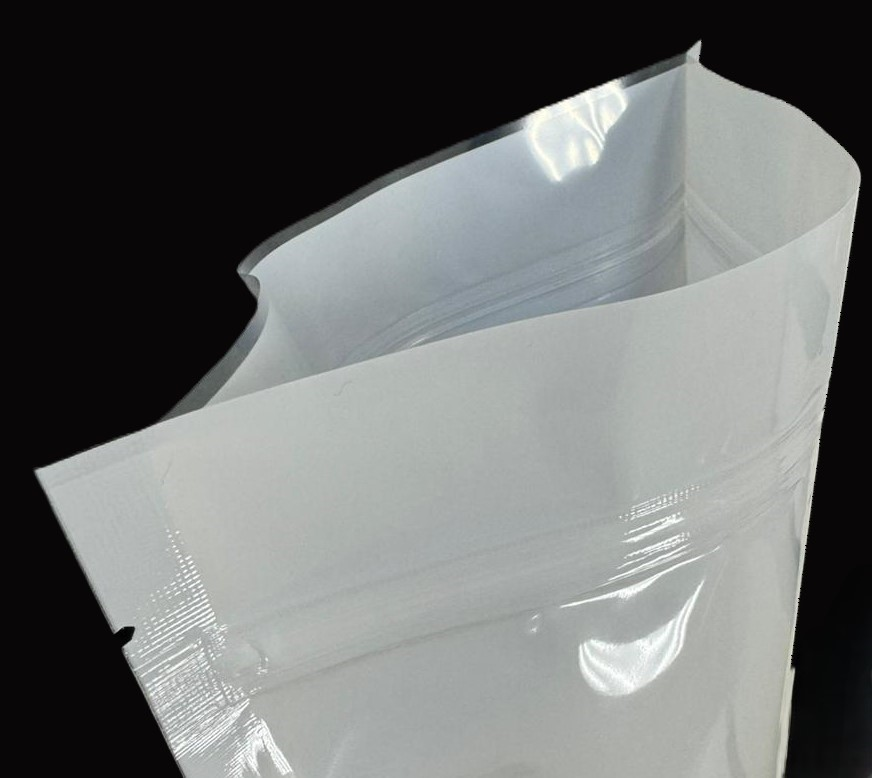 1. «Doypack» -  особая гибкая ㅤ  ㅤ   герметичная упаковка, ㅤㅤㅤㅤㅤ  представляющей собой плотный ㅤㅤㅤ  пластиковый пакет с донышком из ㅤㅤㅤㅤㅤㅤ того же материала, что позволяет упаковке в наполненном виде стоять вертикально. Принципиальной особенностью дой-пак является многошовная конструкция с гибким дном.
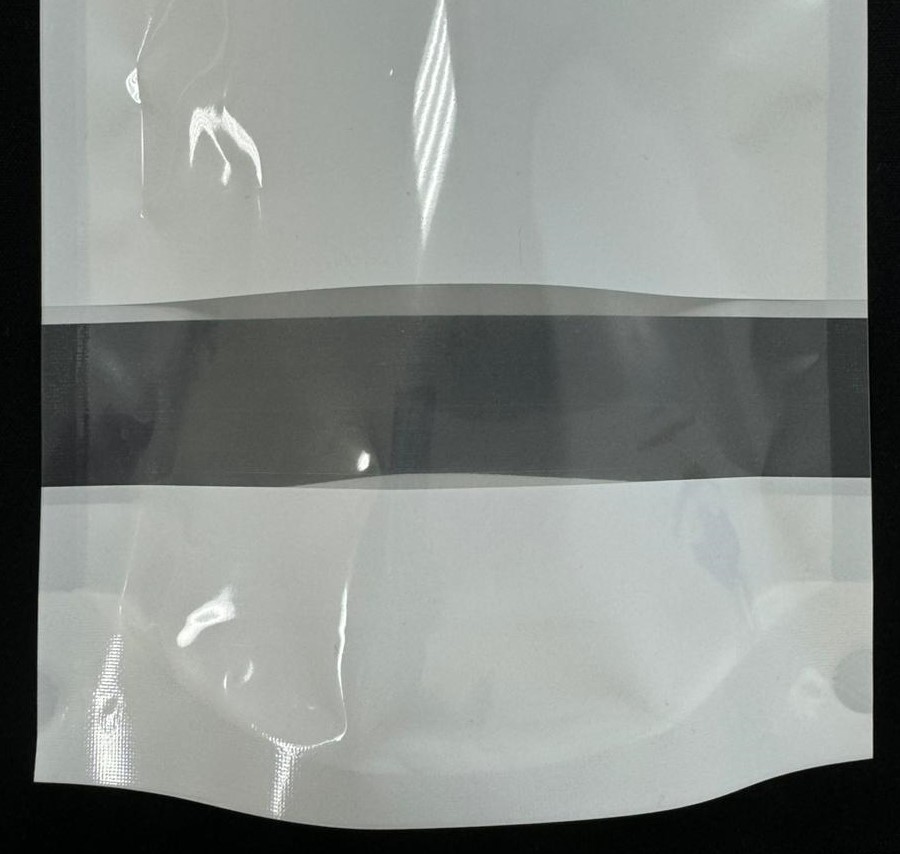 ㅤ 2. «Zip Lock» - застежка в верхней части                пакета из двух герметично соединяющихся и разъединяющихся полипропиленовых полос. Данная особенность позволяет открывать и закрывать пакеты многократно, при этом сохранять свою герметичность.
3. Прозрачное окно в «Doypack» - покупатели видят содержимое и им легче принять решение о покупке. Виден цвет и качество продукта, не будет неприятных сюрпризов при открытии упаковки. То есть к такой упаковке намного больше доверия.
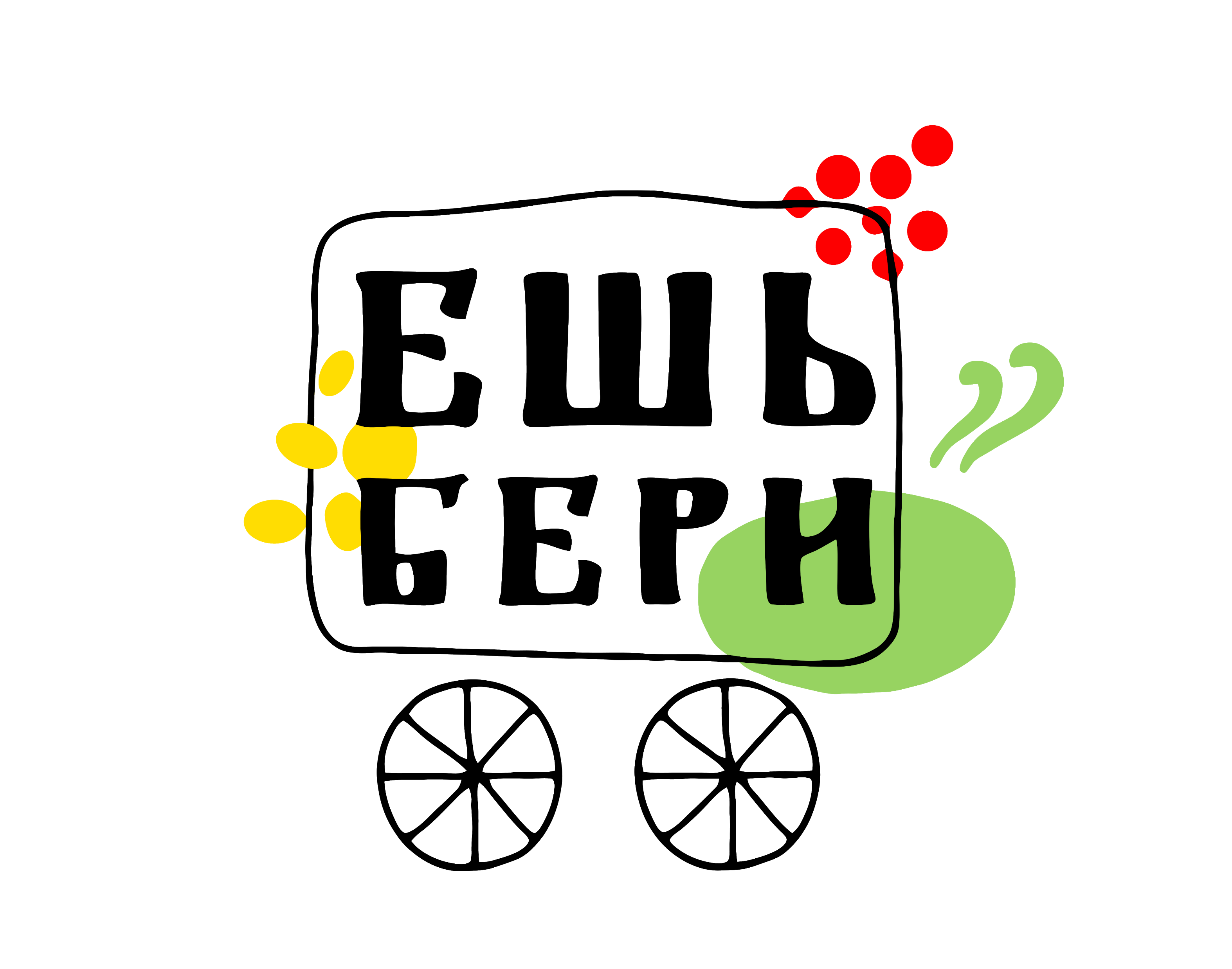 ПЕЛЬМЕНИ СО СВИНИНОЙ И ЗЕЛЕНЬЮ
ПОЛУФАБРИКАТЫ МЯСНЫЕ И МЯСОСОДЕРЖАЩИЕ ЗАМОРОЖЕННЫЕ В ТЕСТЕ                                                    и РУБЛЕНЫЕ.
Категория Б.
БЕЗ БАД И ГМО
МАССА НЕТТО: 300 гр./800 гр.
УСЛОВИЯ ХРАНЕНИЯ: - 18°С 
СРОК ГОДНОСТИ: 180 СУТОК
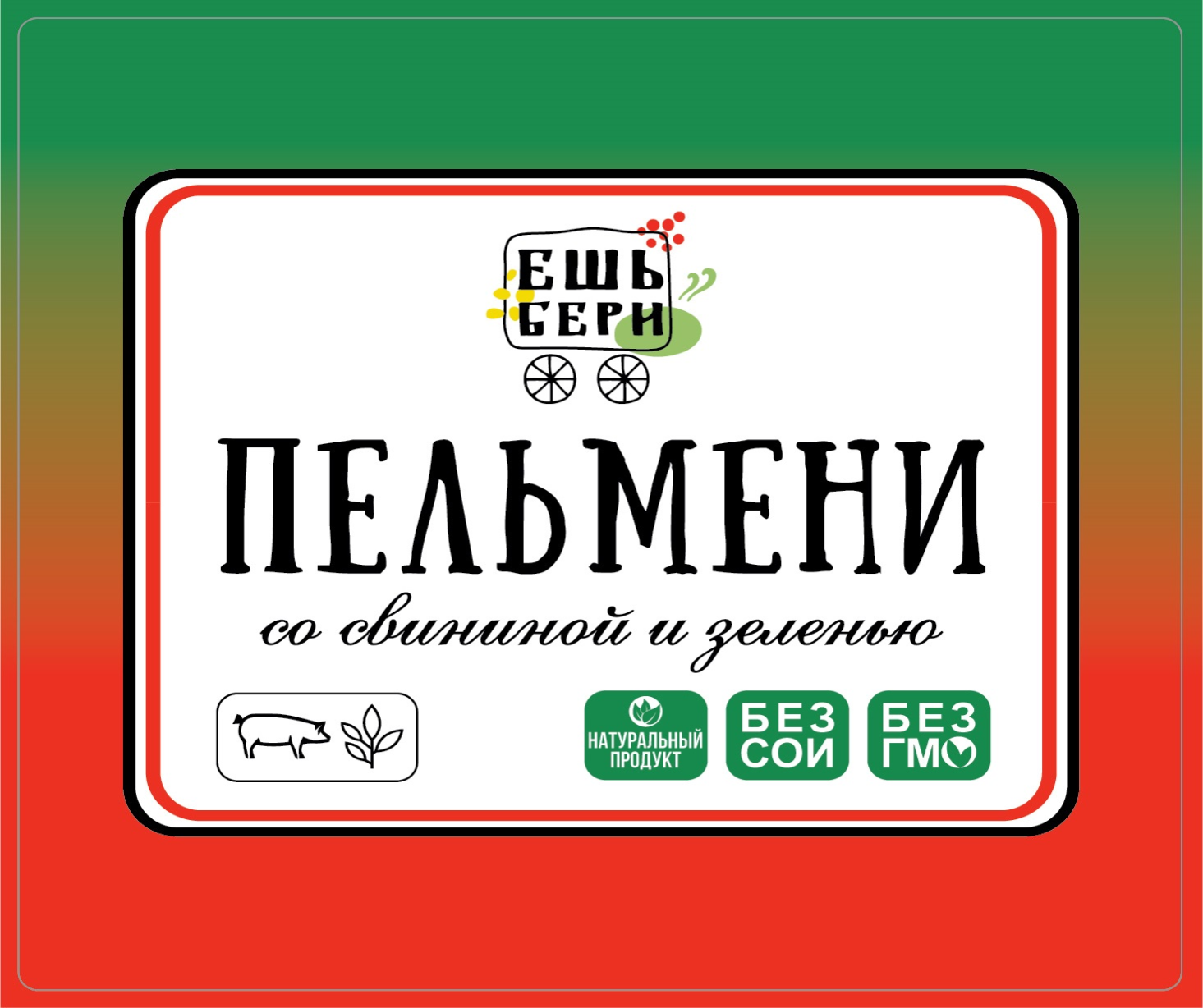 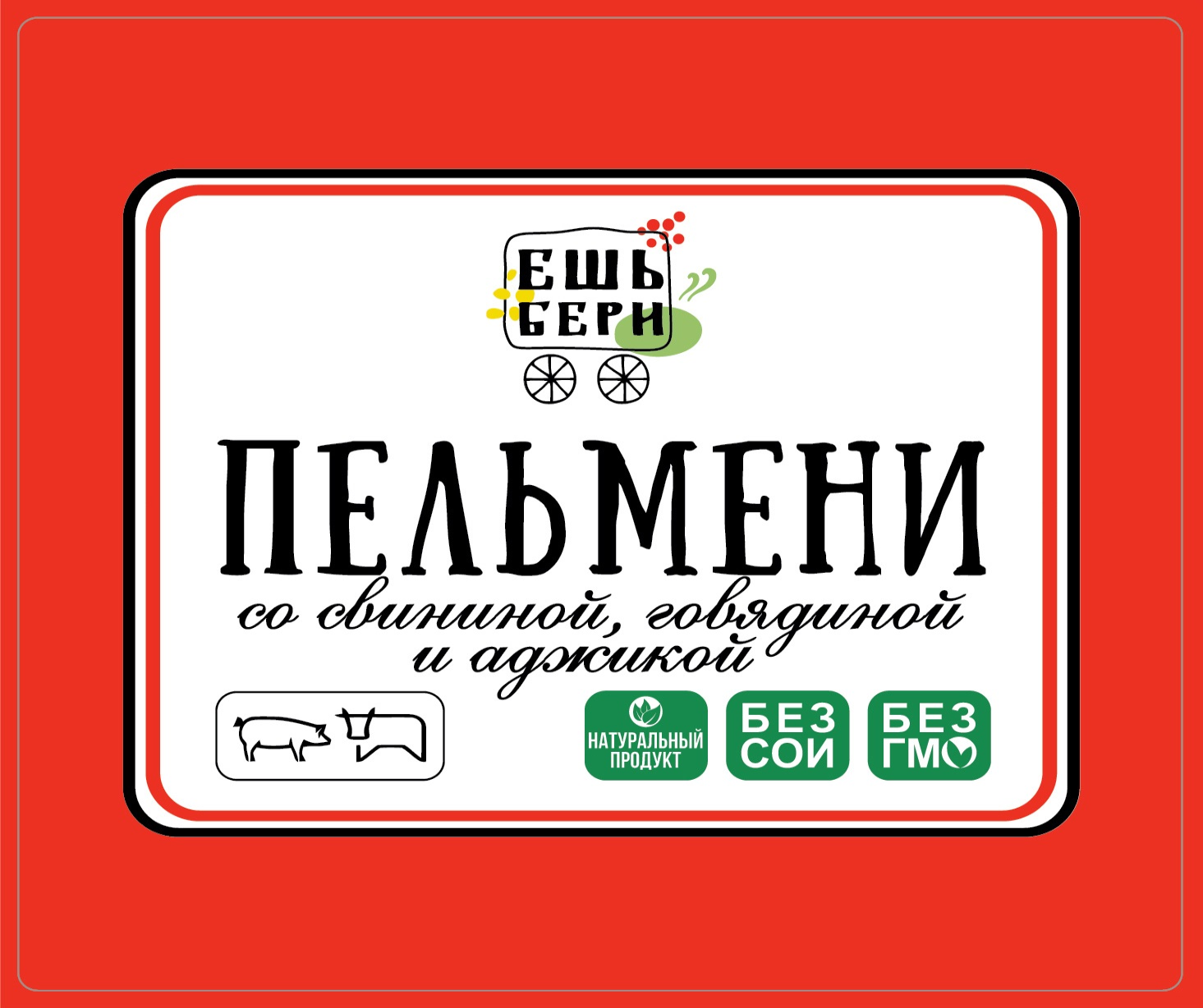 ПЕЛЬМЕНИ СО СВИНИНОЙ И ЗЕЛЕНЬЮ
ПОЛУФАБРИКАТЫ МЯСНЫЕ И МЯСОСОДЕРЖАЩИЕ ЗАМОРОЖЕННЫЕ В ТЕСТЕ 		            и РУБЛЕНЫЕ.
Категория Б.
БЕЗ БАД И ГМО
МАССА НЕТТО: 300 гр./800 гр.
УСЛОВИЯ ХРАНЕНИЯ: - 18°С 
СРОК ГОДНОСТИ: 180 СУТОК
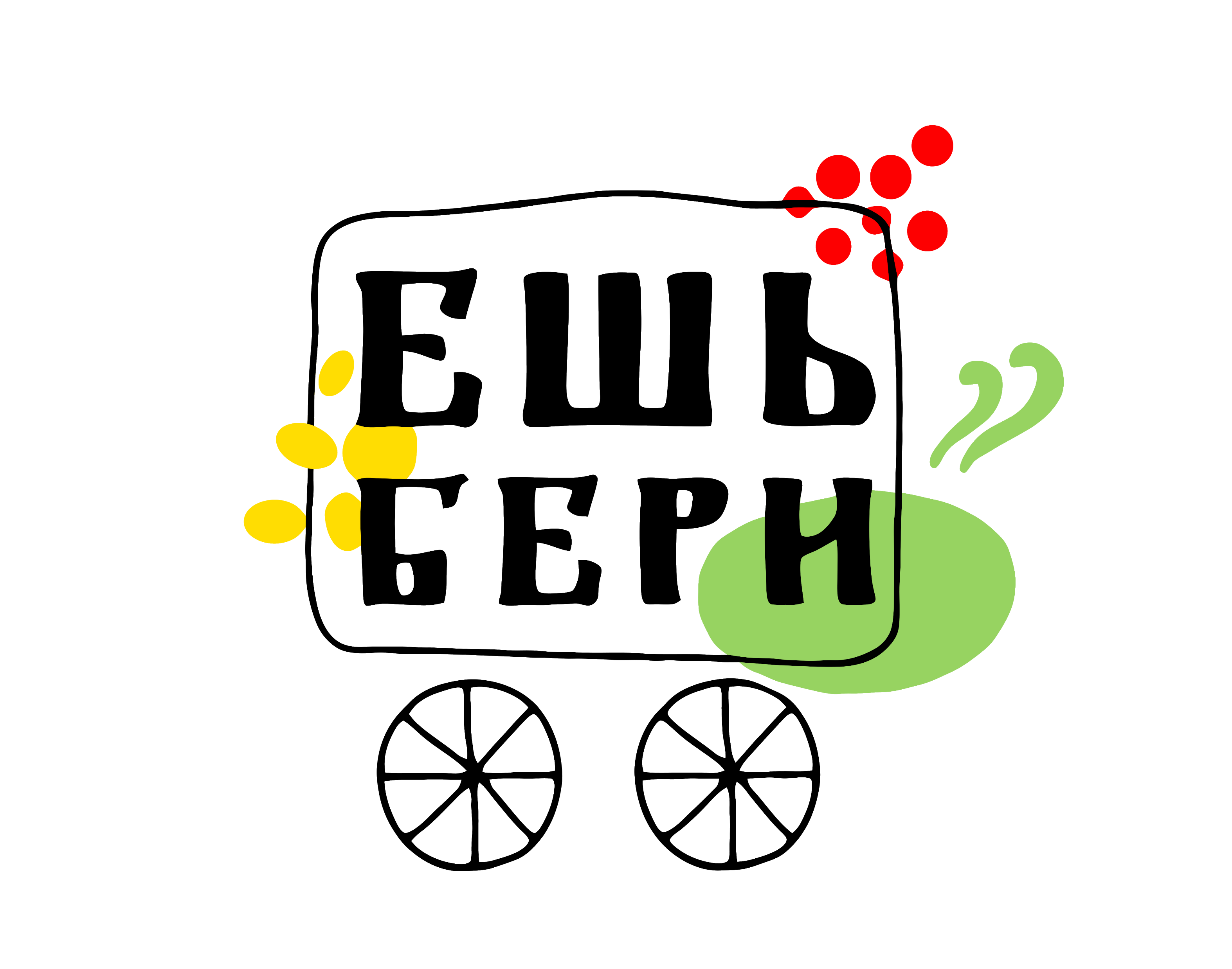 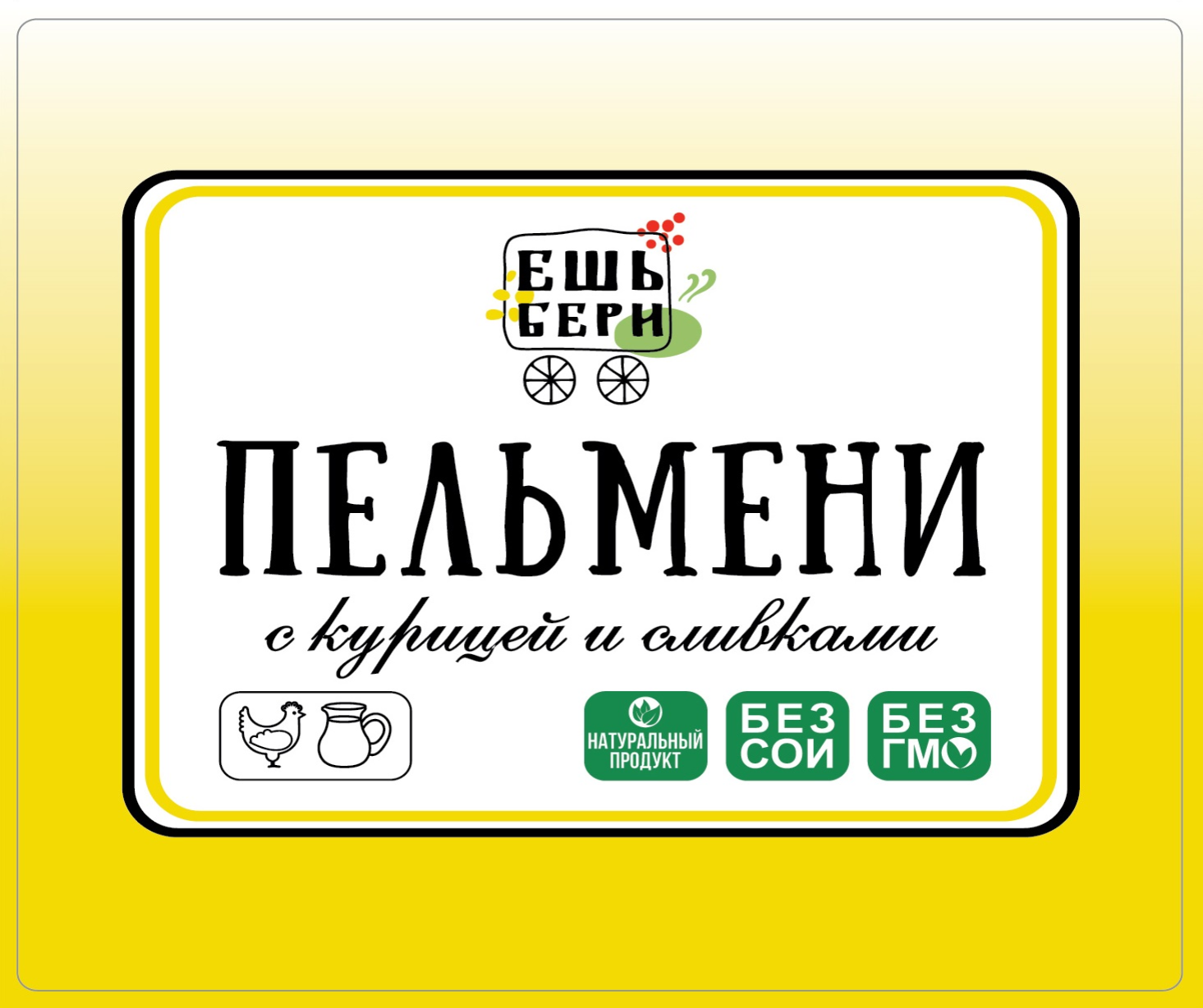 ПЕЛЬМЕНИ С КУРИЦЕЙ И СЛИВКАМИ
ПОЛУФАБРИКАТЫ ИЗ СЕЛЬСКОХОЗЯЙСТВЕННОЙ ПТИЦЫ ЗАМОРОЖЕННЫЕ В ТЕСТЕ 		             и РУБЛЕНЫЕ. 
Категория Б.
БЕЗ БАД И ГМО
МАССА НЕТТО: 300 гр./800 гр.
УСЛОВИЯ ХРАНЕНИЯ: - 18°С 
СРОК ГОДНОСТИ: 180 СУТОК
ПЕЛЬМЕНИ С КУРИЦЕЙ И ЗЕЛЕНЬЮ
ПОЛУФАБРИКАТЫ ИЗ СЕЛЬСКОХОЗЯЙСТВЕННОЙ ПТИЦЫ ЗАМОРОЖЕННЫЕ В ТЕСТЕ 		             и РУБЛЕНЫЕ. 
Категория Б.
БЕЗ БАД И ГМО
МАССА НЕТТО: 300 гр./800 гр.
УСЛОВИЯ ХРАНЕНИЯ: - 18°С 
СРОК ГОДНОСТИ: 180 СУТОК
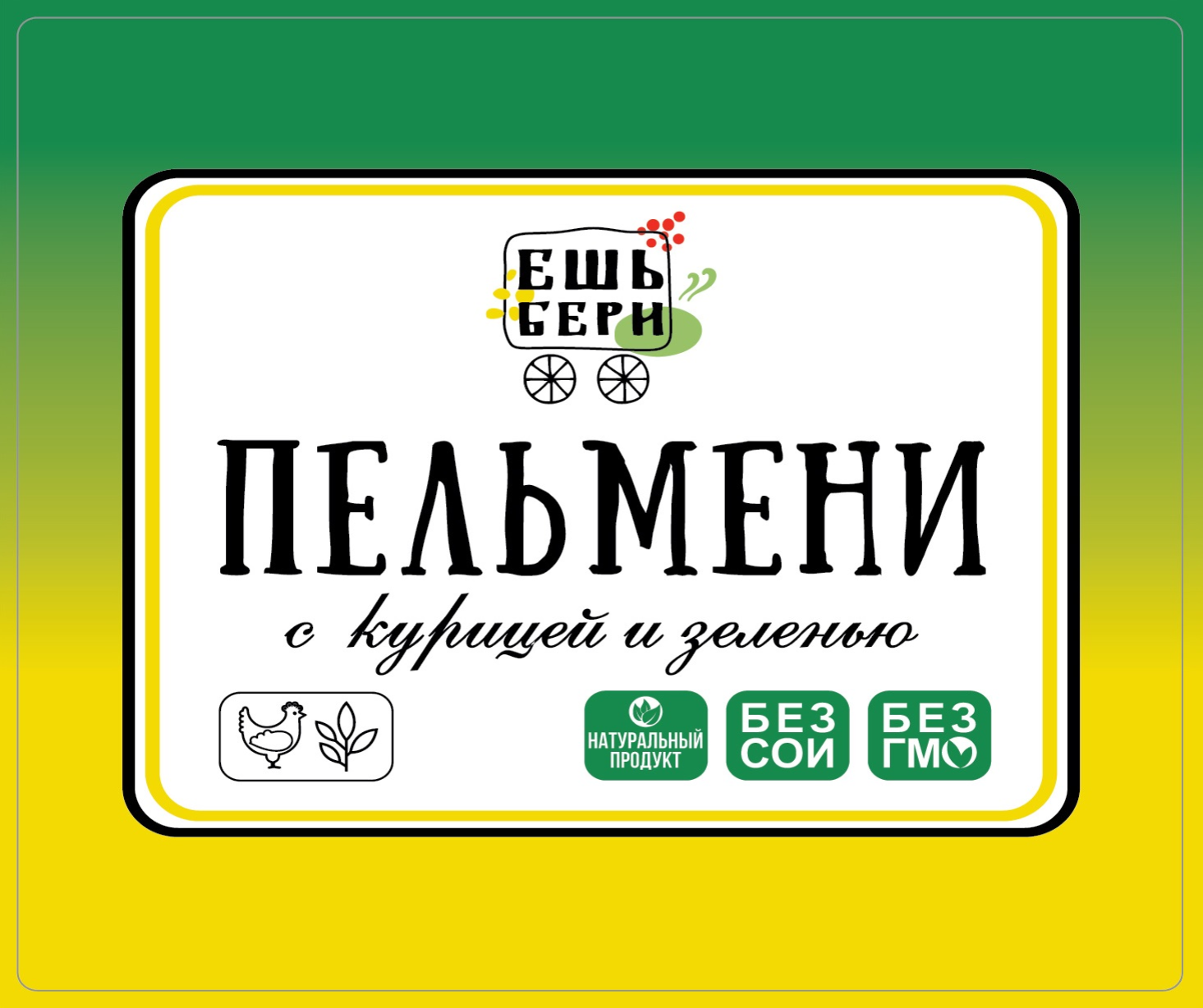 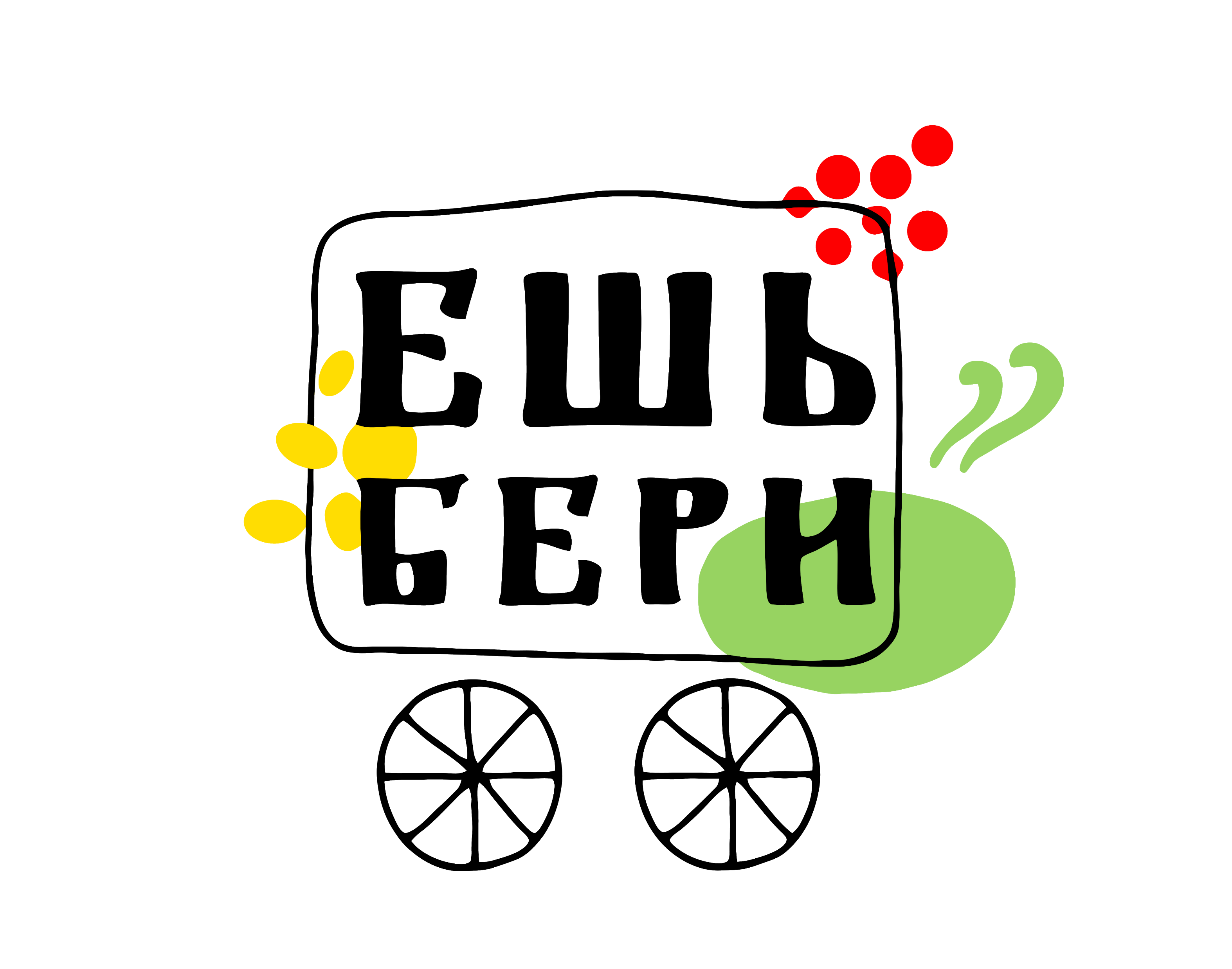 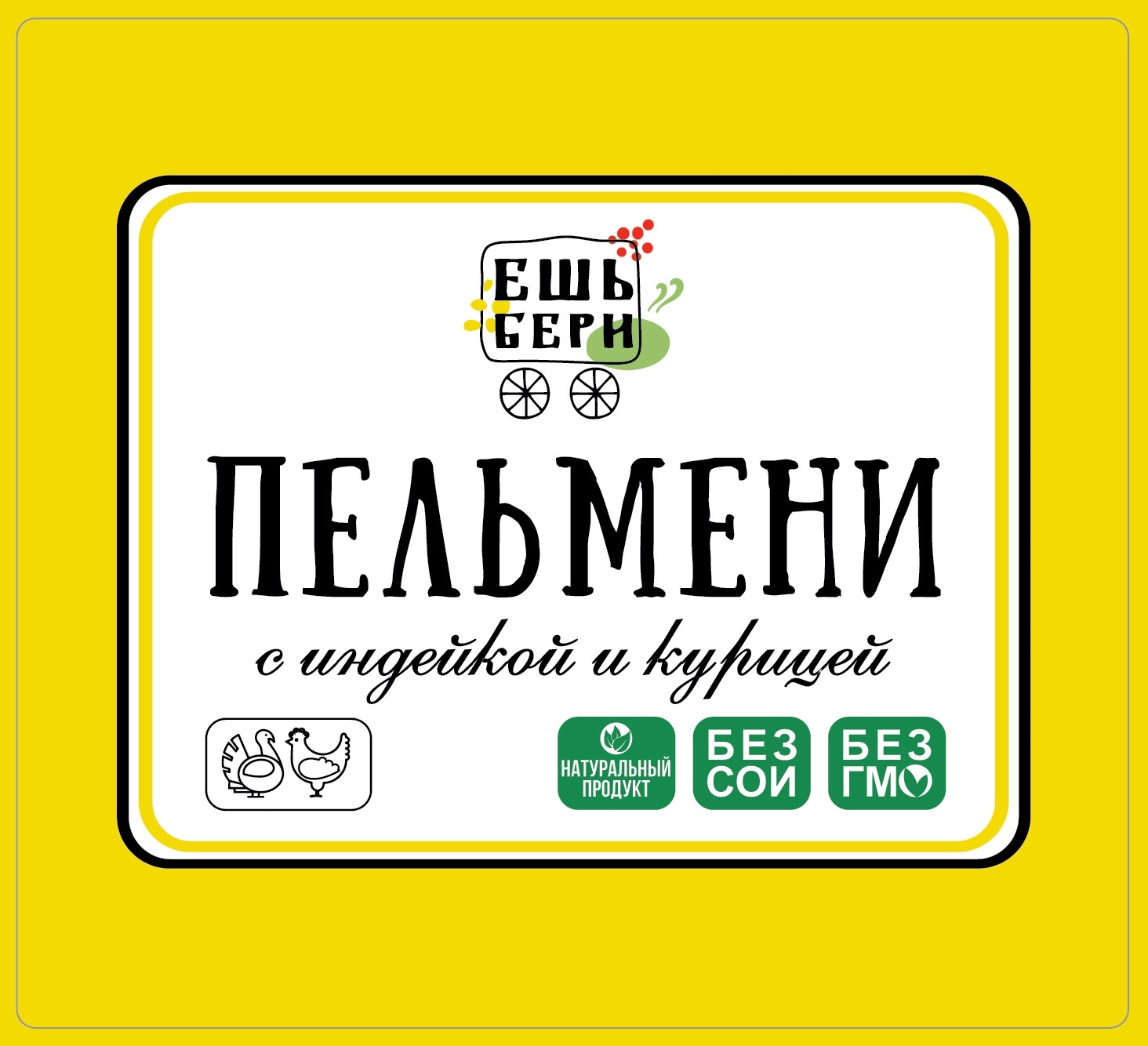 ПЕЛЬМЕНИ С ИНДЕЙКОЙ И КУРИЦЕЙ
ПОЛУФАБРИКАТЫ ИЗ СЕЛЬСКОХОЗЯЙСТВЕННОЙ ПТИЦЫ ЗАМОРОЖЕННЫЕ В ТЕСТЕ 		             и РУБЛЕНЫЕ. 
Категория Б.
БЕЗ БАД И ГМО
МАССА НЕТТО: 300 гр./800 гр.
УСЛОВИЯ ХРАНЕНИЯ: - 18°С 
СРОК ГОДНОСТИ: 180 СУТОК
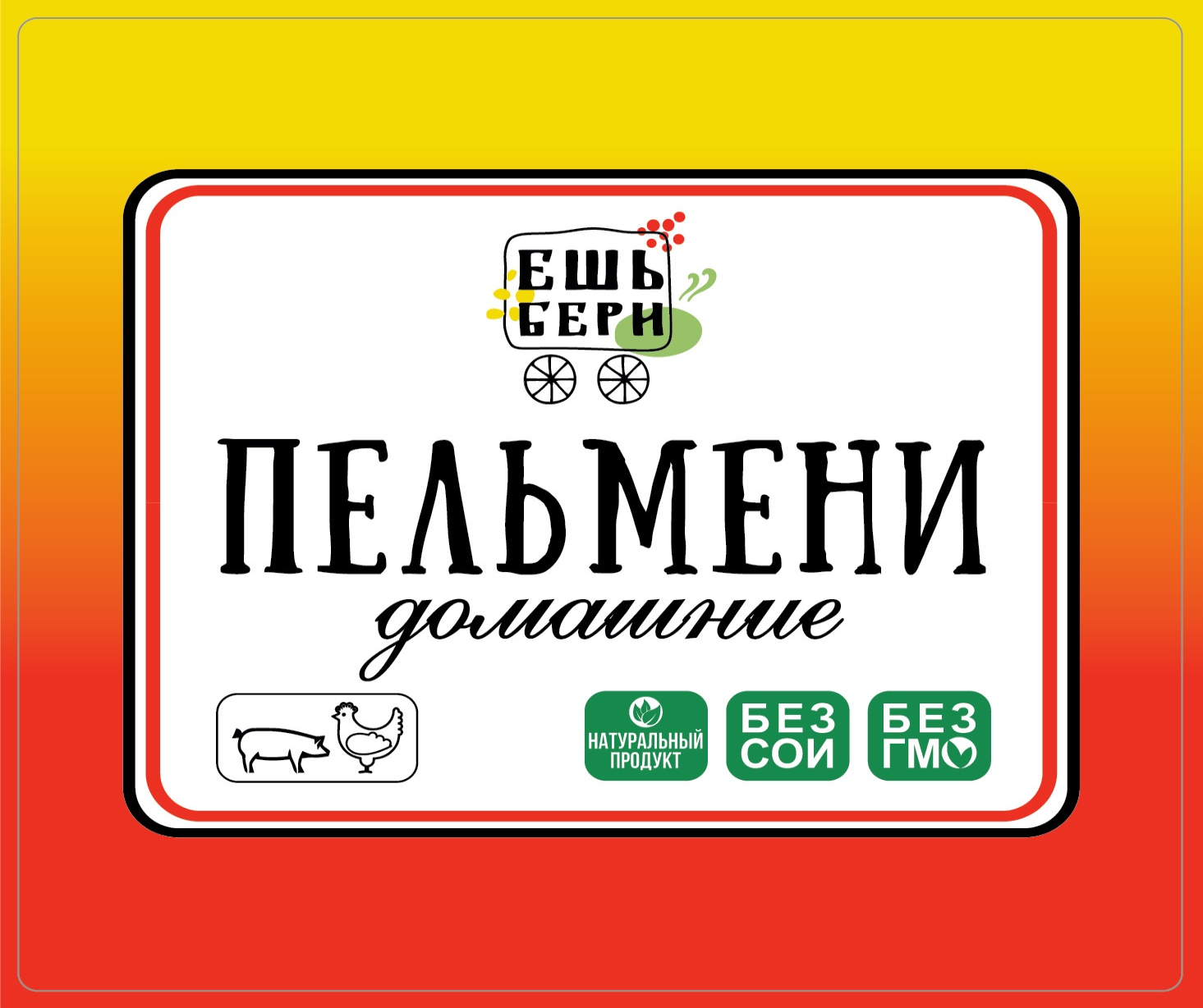 ПЕЛЬМЕНИ ДОМАШНИЕ СО СВИНИНОЙ И КУРИЦЕЙ
ПОЛУФАБРИКАТЫ ИЗ СЕЛЬСКОХОЗЯЙСТВЕННОЙ ПТИЦЫ ЗАМОРОЖЕННЫЕ В ТЕСТЕ 		             и РУБЛЕНЫЕ. 
Категория Б.
БЕЗ БАД И ГМО
МАССА НЕТТО: 300 гр./800 гр.
УСЛОВИЯ ХРАНЕНИЯ: - 18°С 
СРОК ГОДНОСТИ: 180 СУТОК
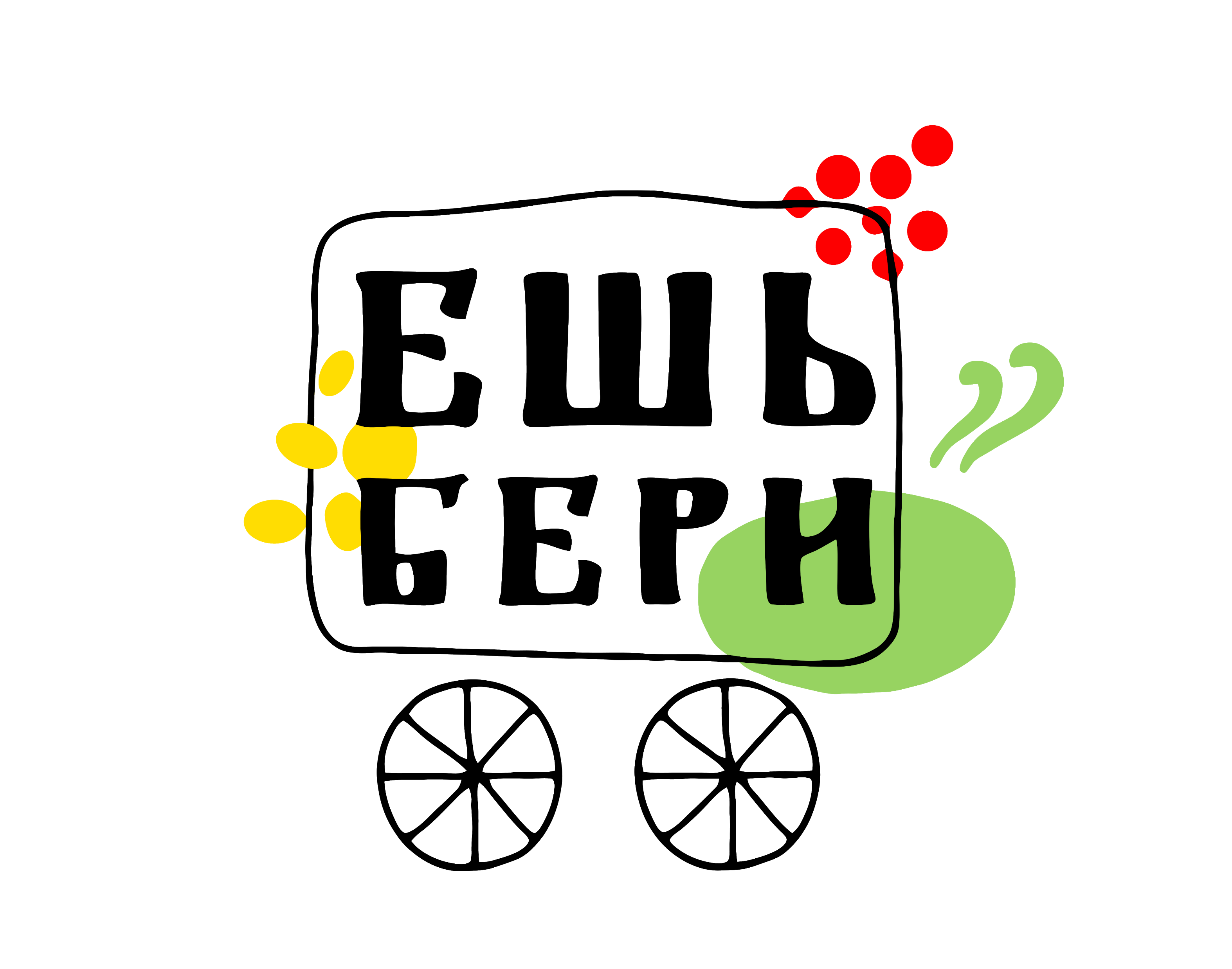 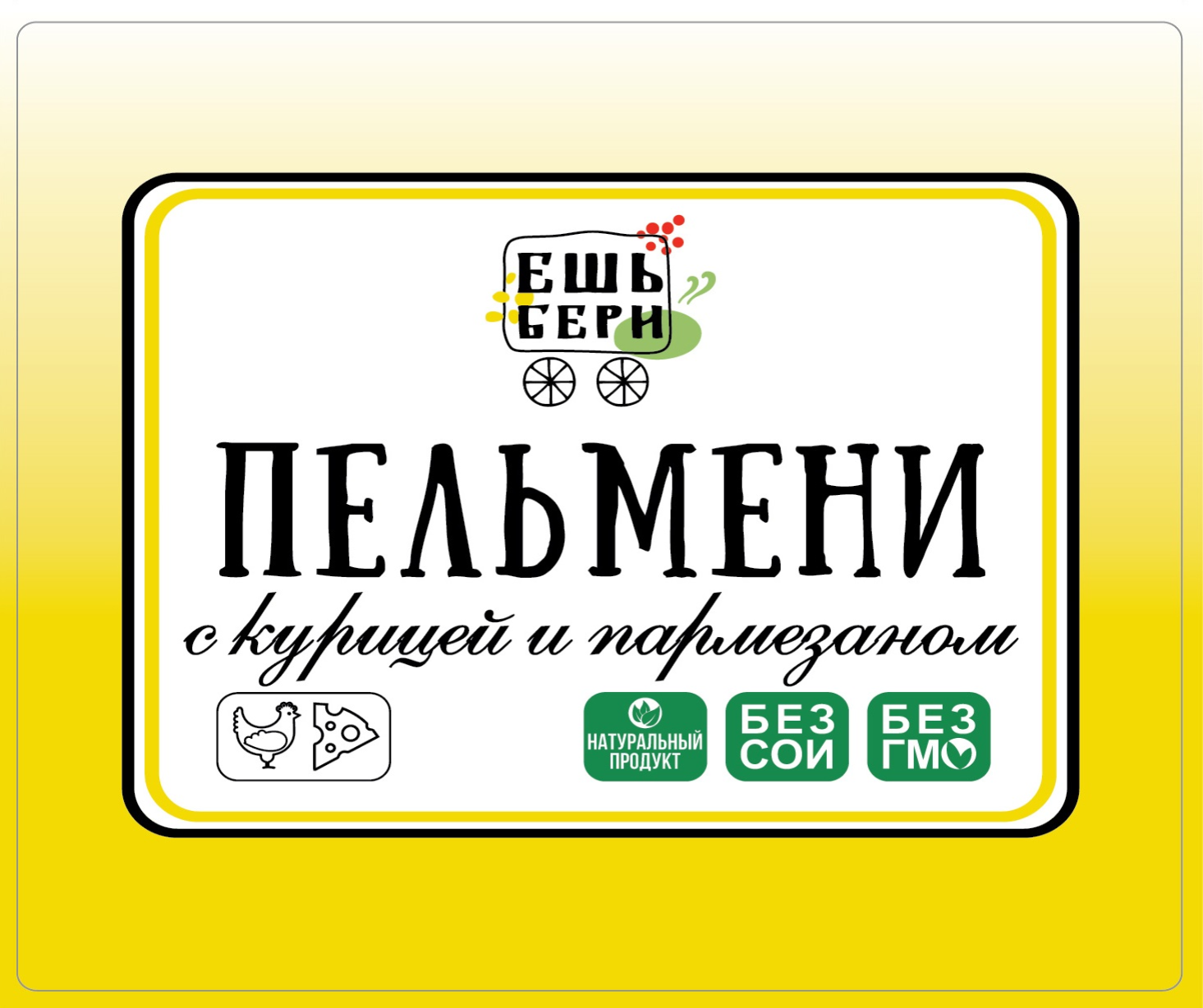 ПЕЛЬМЕНИ С КУРИЦЕЙ И СЫРОМ
ПОЛУФАБРИКАТЫ ИЗ СЕЛЬСКОХОЗЯЙСТВЕННОЙ ПТИЦЫ ЗАМОРОЖЕННЫЕ В ТЕСТЕ 		             и РУБЛЕНЫЕ. 
Категория Б.
БЕЗ БАД И ГМО
МАССА НЕТТО: 300 гр./800 гр.
УСЛОВИЯ ХРАНЕНИЯ: - 18°С 
СРОК ГОДНОСТИ: 180 СУТОК
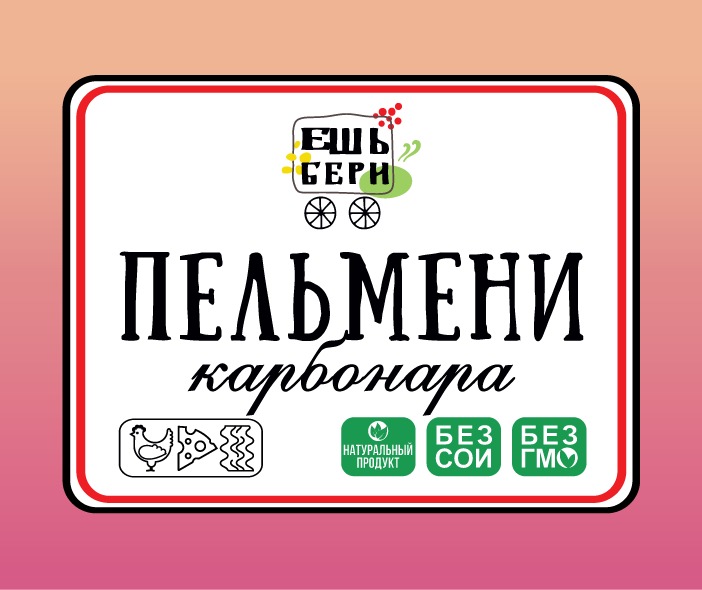 ПЕЛЬМЕНИ КАРБОНАРА
ПОЛУФАБРИКАТЫ ИЗ СЕЛЬСКОХОЗЯЙСТВЕННОЙ ПТИЦЫ ЗАМОРОЖЕННЫЕ В ТЕСТЕ 		             и РУБЛЕНЫЕ. 
Категория Б.
БЕЗ БАД И ГМО
МАССА НЕТТО: 300 гр./800 гр.
УСЛОВИЯ ХРАНЕНИЯ: - 18°С 
СРОК ГОДНОСТИ: 180 СУТОК
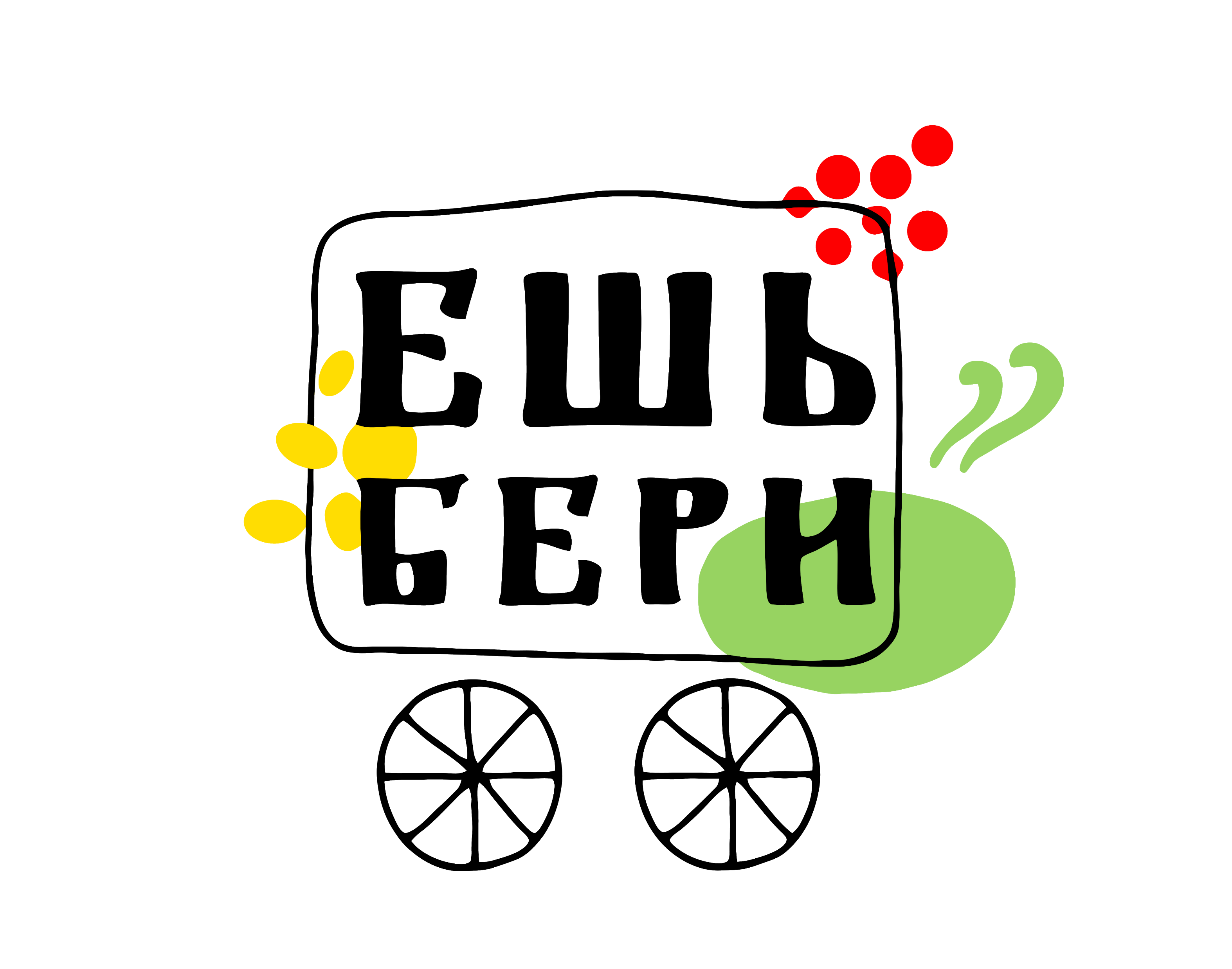 Пельмени «ЕшьБери» в удобной порционной упаковке                                    300 грамм, нацелены на существенное повышение удобства                      потребления товара. Она может использоваться для привлечения 	        покупателей, остающихся за пределами основной потребительской 	        базы.     	
	Подходит для реализации:
	- Магазины шаговой доступности;
 	- Алкомаркеты;
  	- Мелкая розница;
 	- Локальные сети.
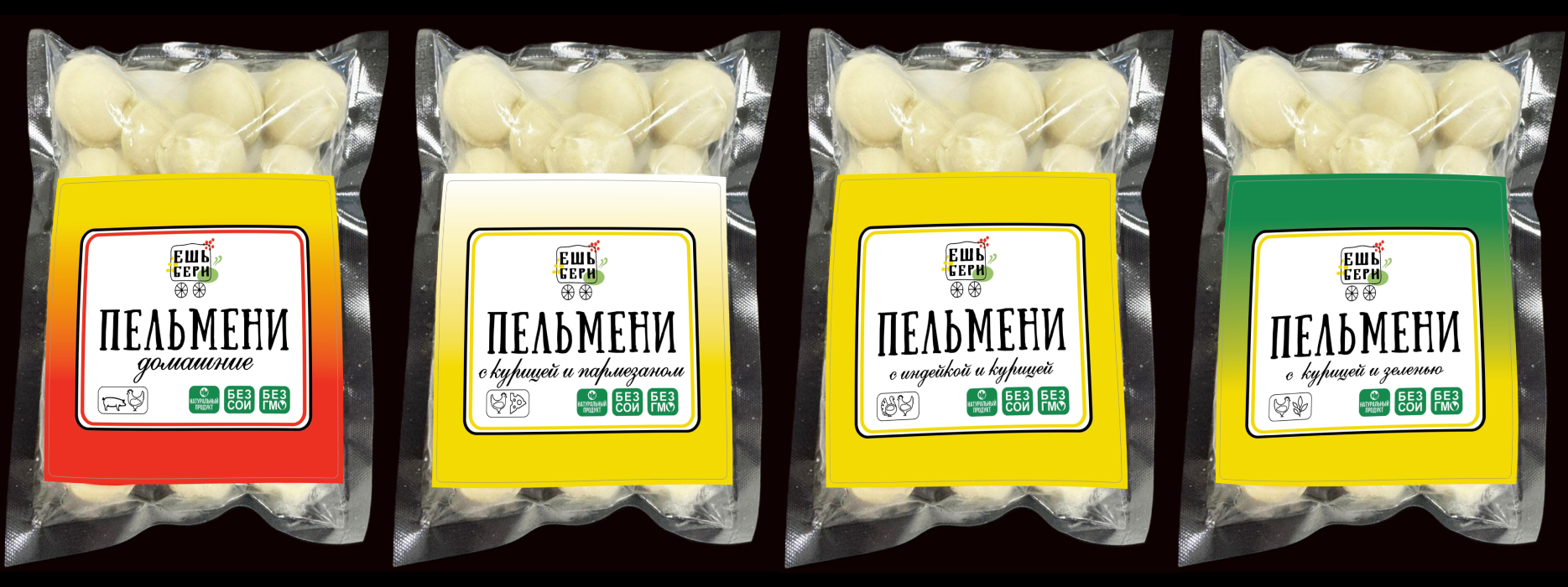 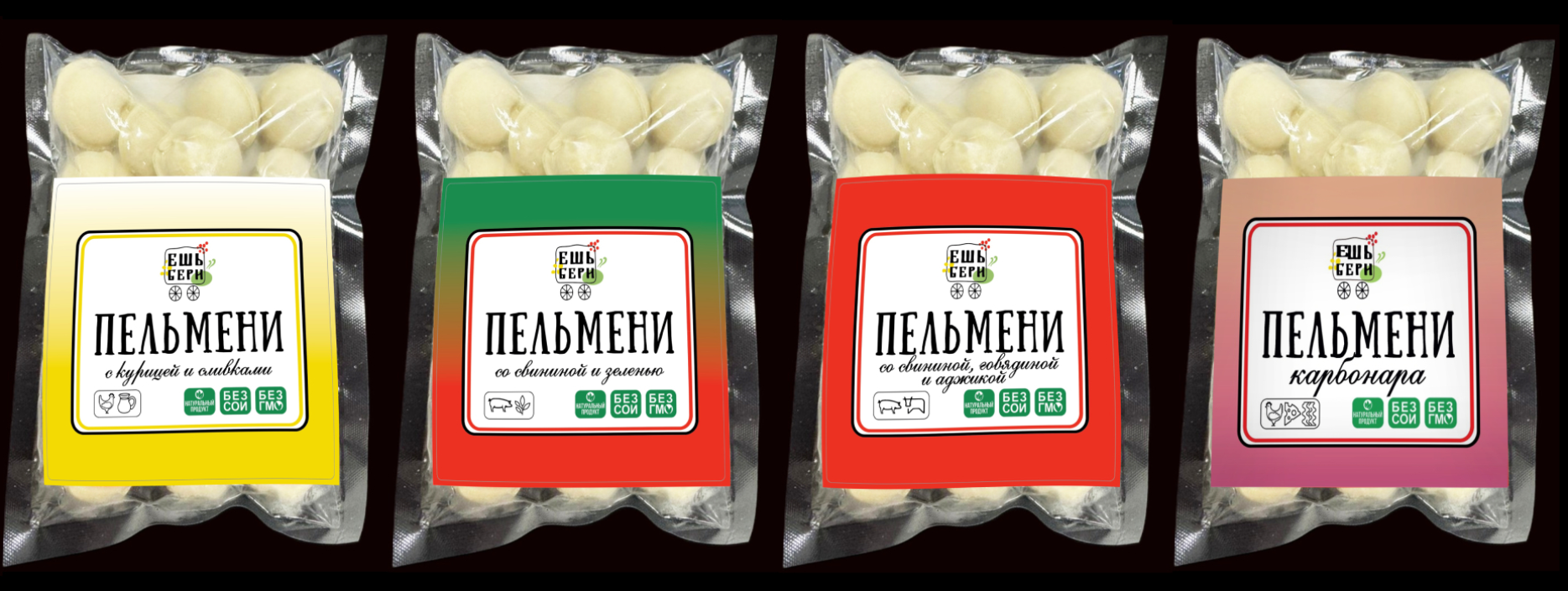 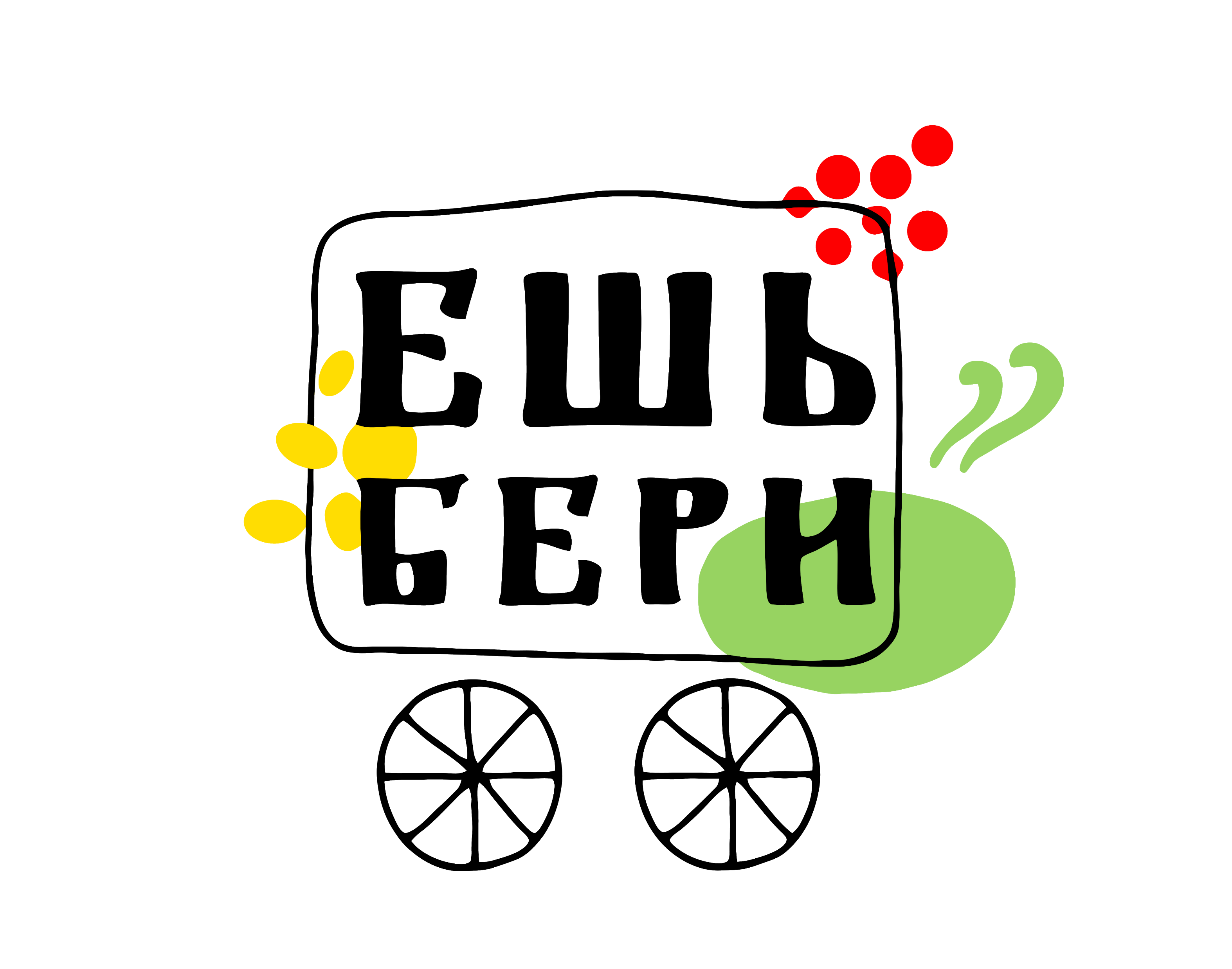 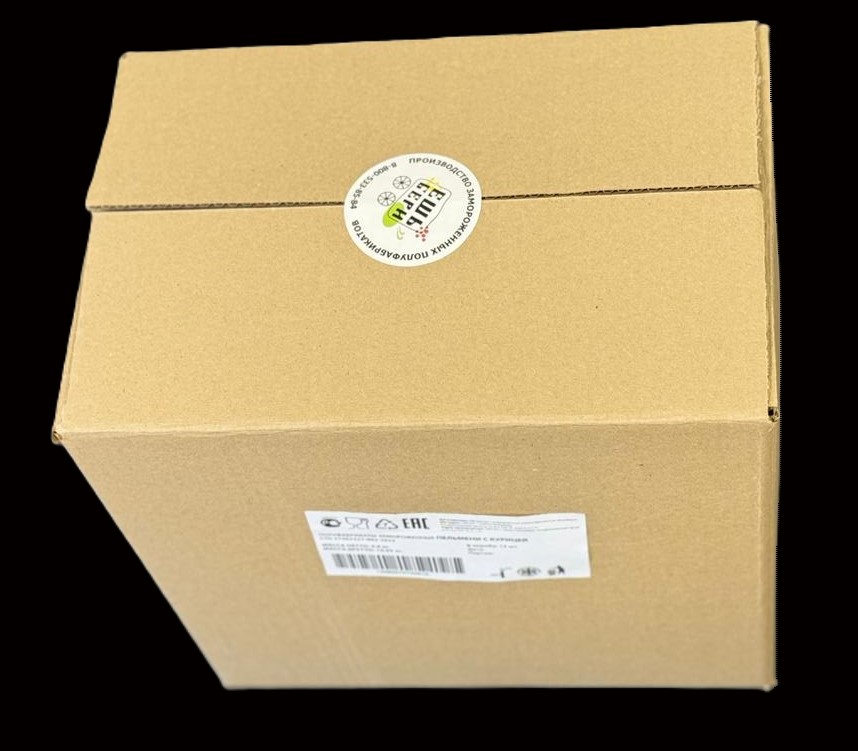 Пельмени ООО «ЕшьБери» представлены и в весовом формате для продажи в ОПТ, HoReCa и Локальные сети.
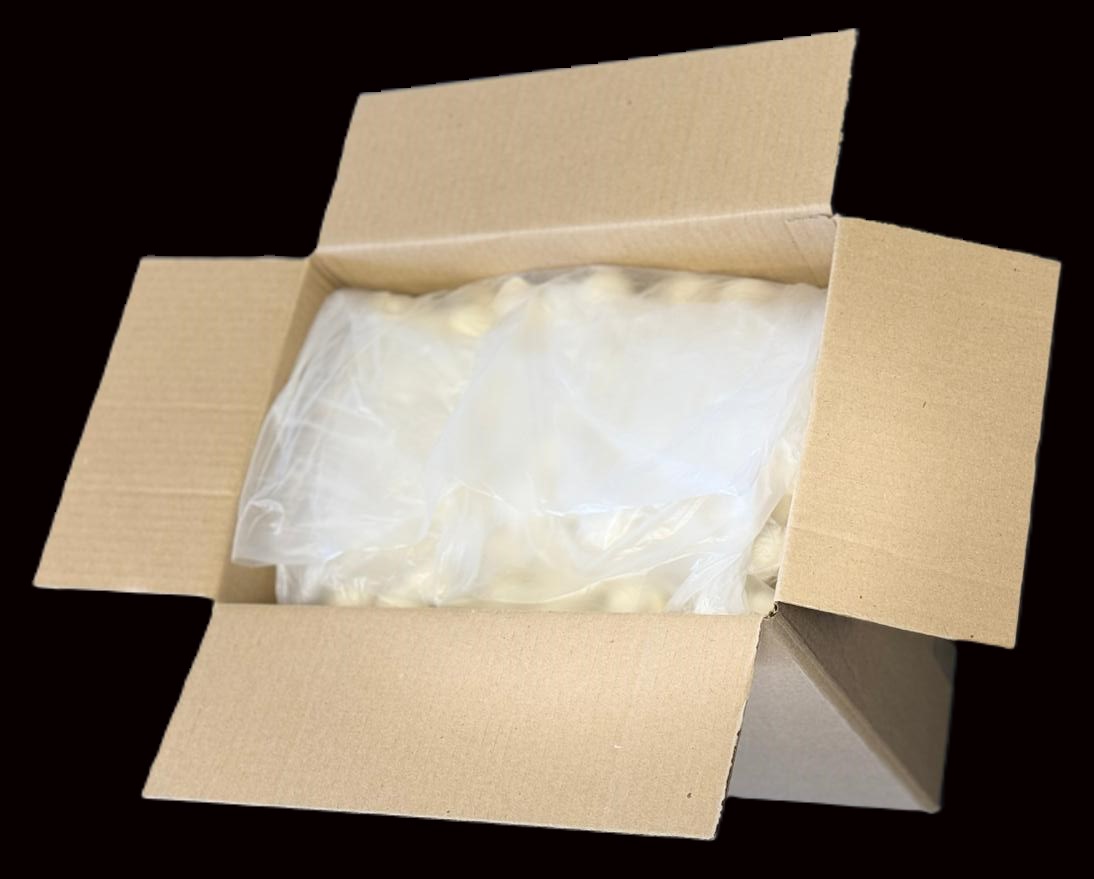 - ПОЛИЭТИЛЕНОВЫЙ ВКЛАДЫШ
- ГОФРОКОРОБ
- КОРОБ 5 КГ
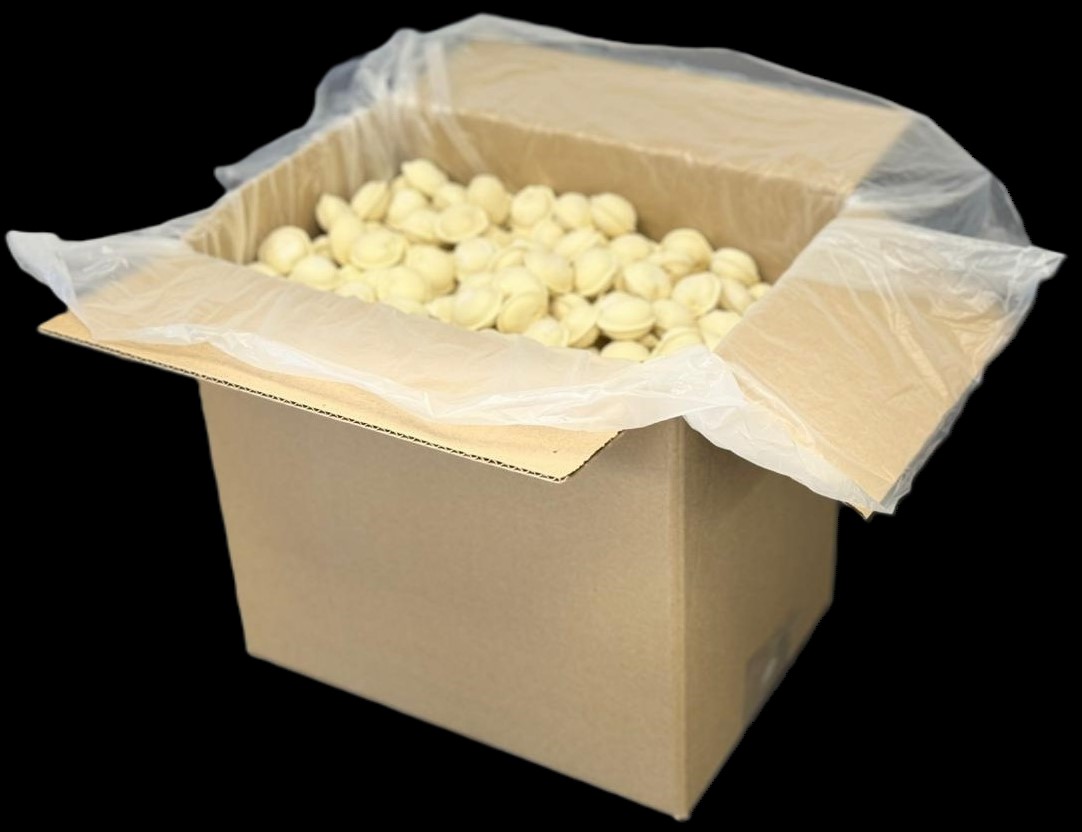 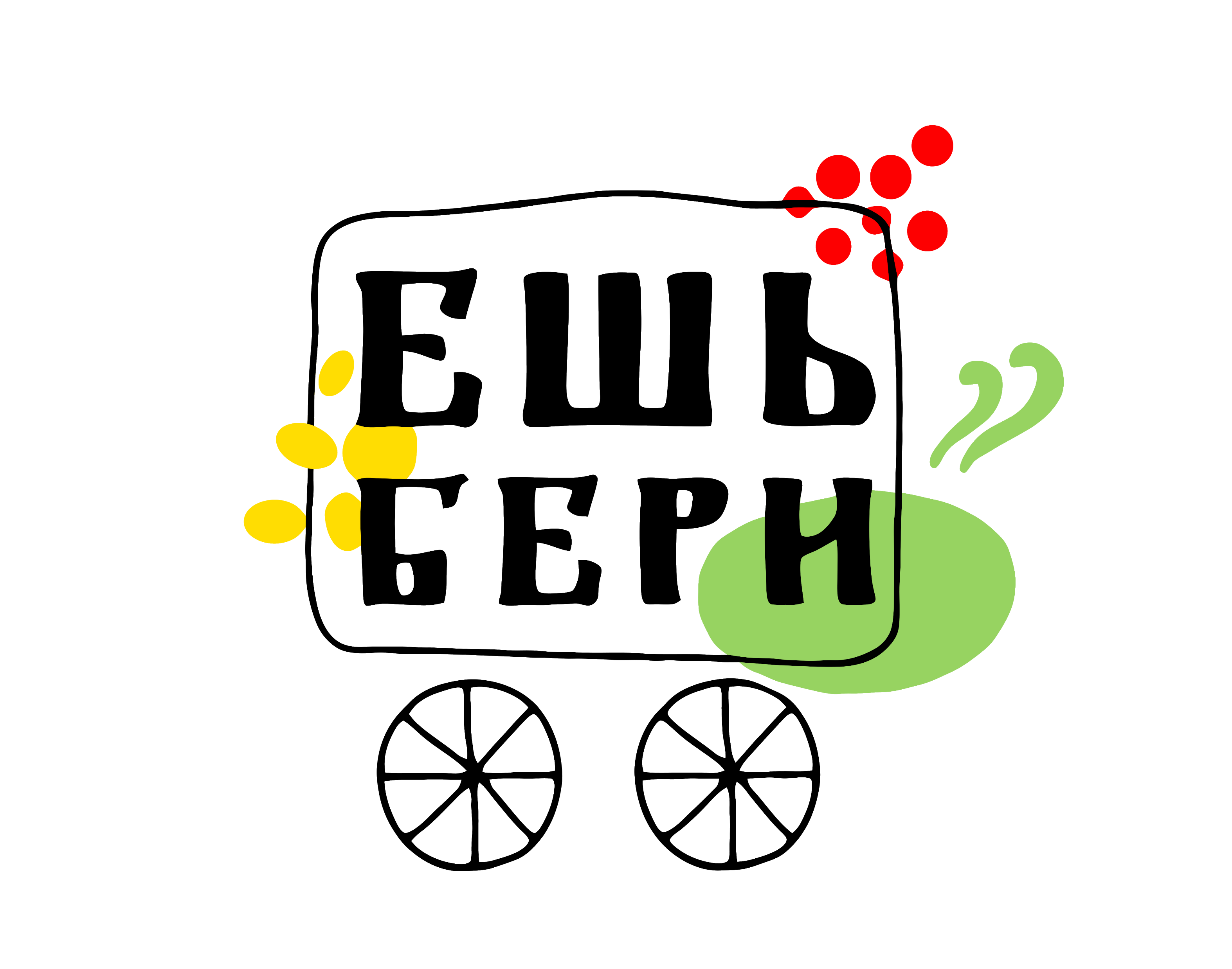 Благодарим Вас за внимание, к нашему предприятию.
	Надеемся на стабильные партнерские отношения!
ООО «ЕшьБери»
Отдел продаж:

+7-(911) 118-85-84
www.eshberi.ru
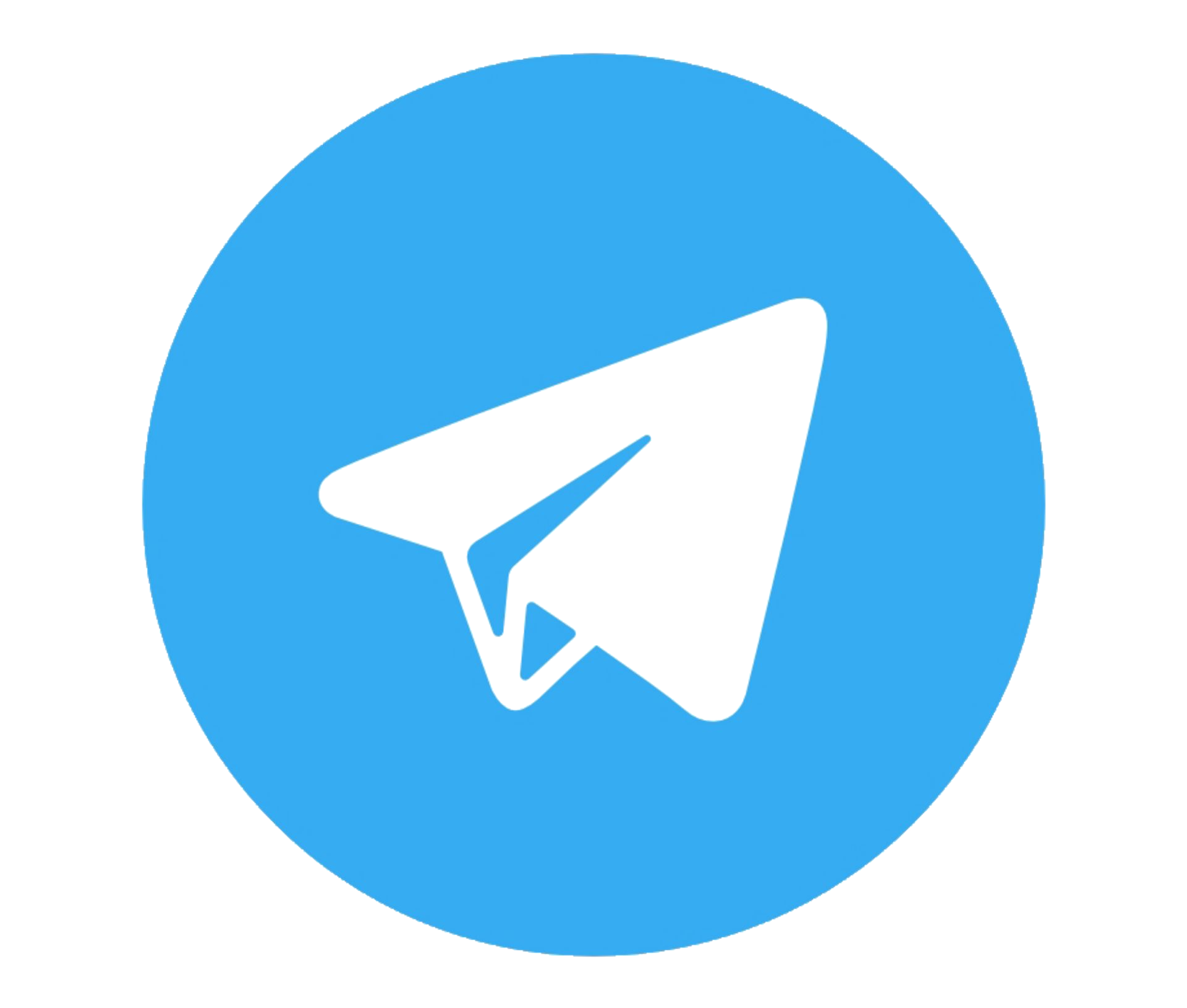 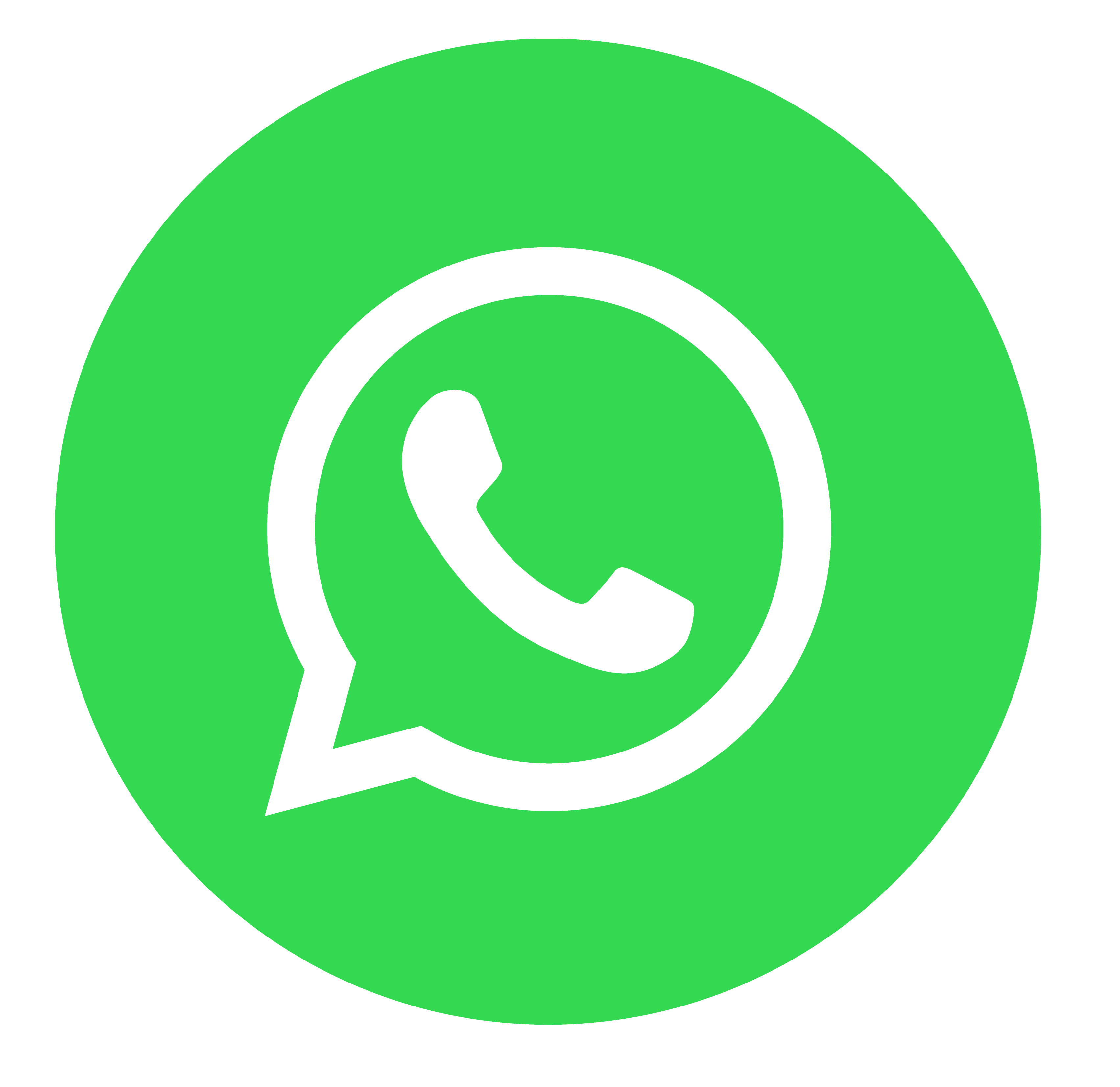 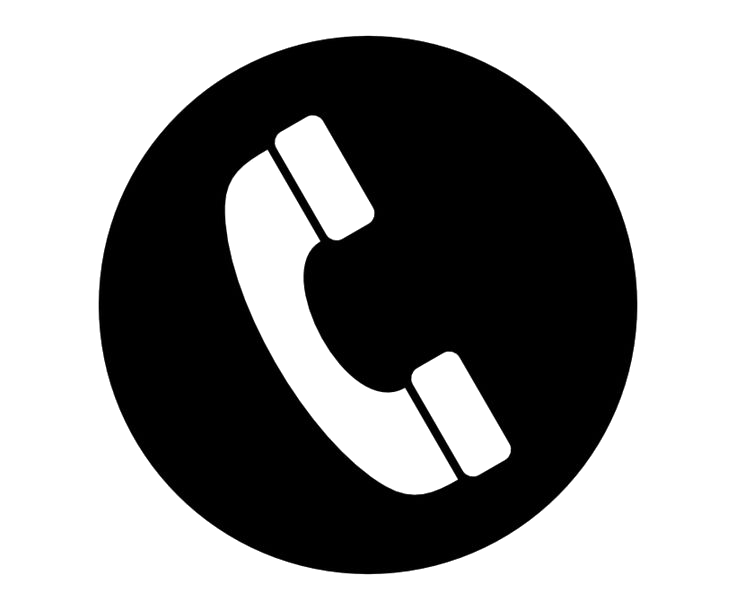 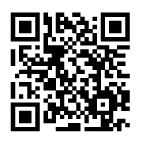 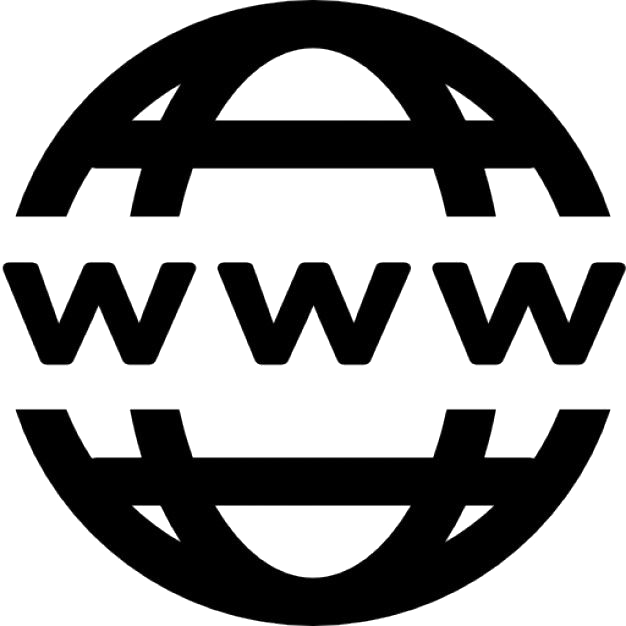